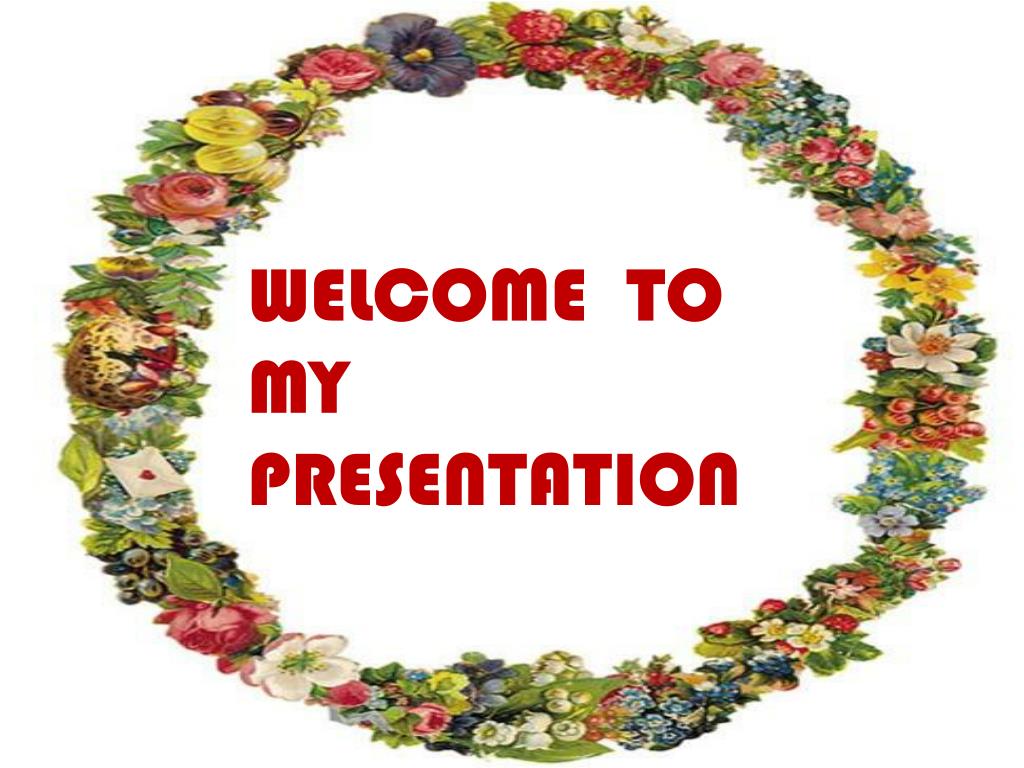 Teacher’s Identity
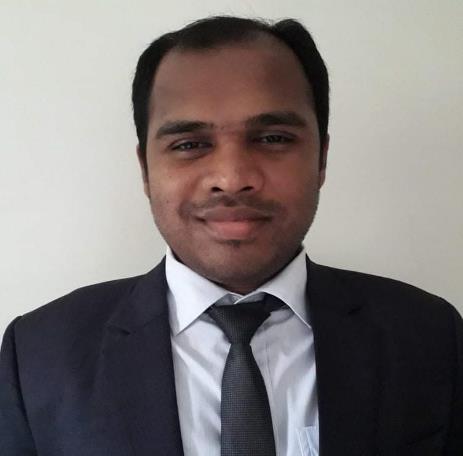 Anwar Hossain
Assistant teacher in English
34th  BCS non-cadre
Jaintapur Govt.High School, Jaintapur, Sylhet.
Email: hossainanwar1516@gmail.com
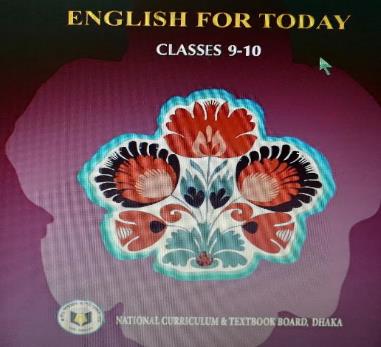 Introduction of the Topic
Class: 9-10
Unit: One
Suppose your mother is sick at home and there is none at that moment.


What will you do in that case?
What does it call?
Our Today’s Lesson
Unit: One
Lesson: 2
(Knowledge, skills and attitudes)
Learning outcomes


After studying the lesson, the students will be able to;


apply new word in real life situations
choose the best answer from alternatives
write answer of the questions.
Vocabulary presentation



Vocabulary Presentation

Include---insert
Difficulty---problem
Constitution---the basic principles and laws of a nation
Behaviour---conduct
Noticeable--- remarkable
Pair work
Choose the correct answer from the following alternatives

Which of the following word has closest meaning of the word Knowledge?
a)learning b)know c) enforce d) item

ii) You should have knowledge about ---
a) The geography of your country b) the judicial system of your country c)your government d) all of the above
iii) Group work removes---
a) Shyness b)cowardice c) gentleness d) courtesy

iv) In the passage the word ‘legislative’ means---
a)law b) law maker c) law making d)regarding law 

v) To be a good citizen one should have -------
money
Power
Knowledge
property
vi) Knowledge of science and technology is essential for leading a ----life
 ordinary b)simple c) good d)normal

Vii)What is the main theme of the passage?
To make people aware of the rules of being good citizen 
b) to show the rules of citizenship
c) to highlight about the good citizens 
d) to tell about behavioural change
Group work:
Answer the following questions.
How can you lead a good life?
What is meant by behavioural change?
What should you know to be a good citizen?
What are results of group work?
Home work:
Write a summary of the above passage
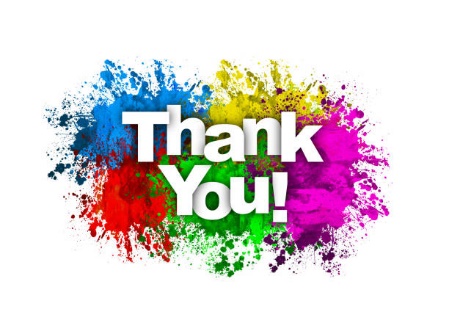